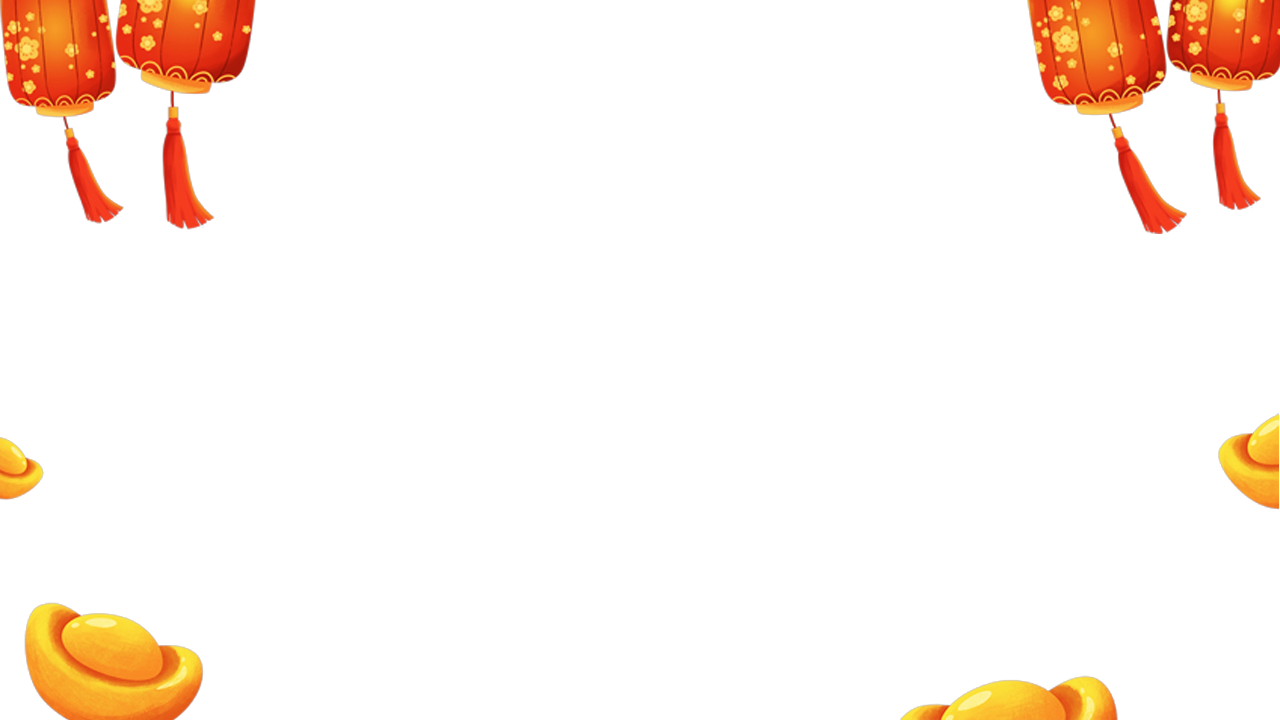 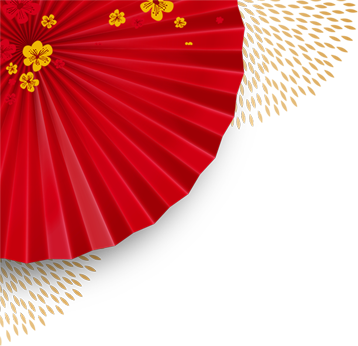 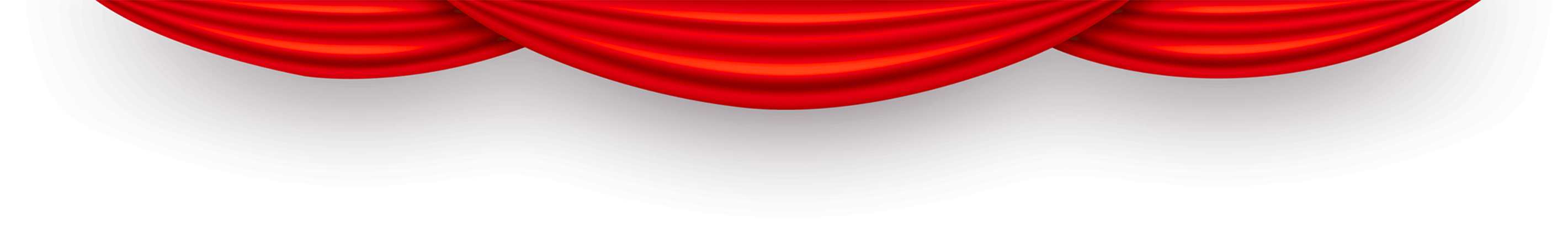 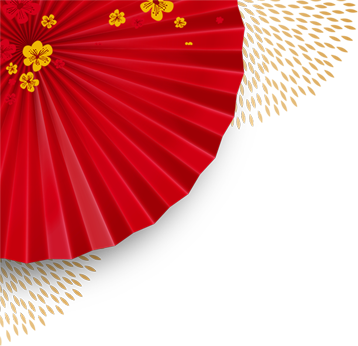 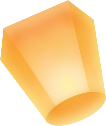 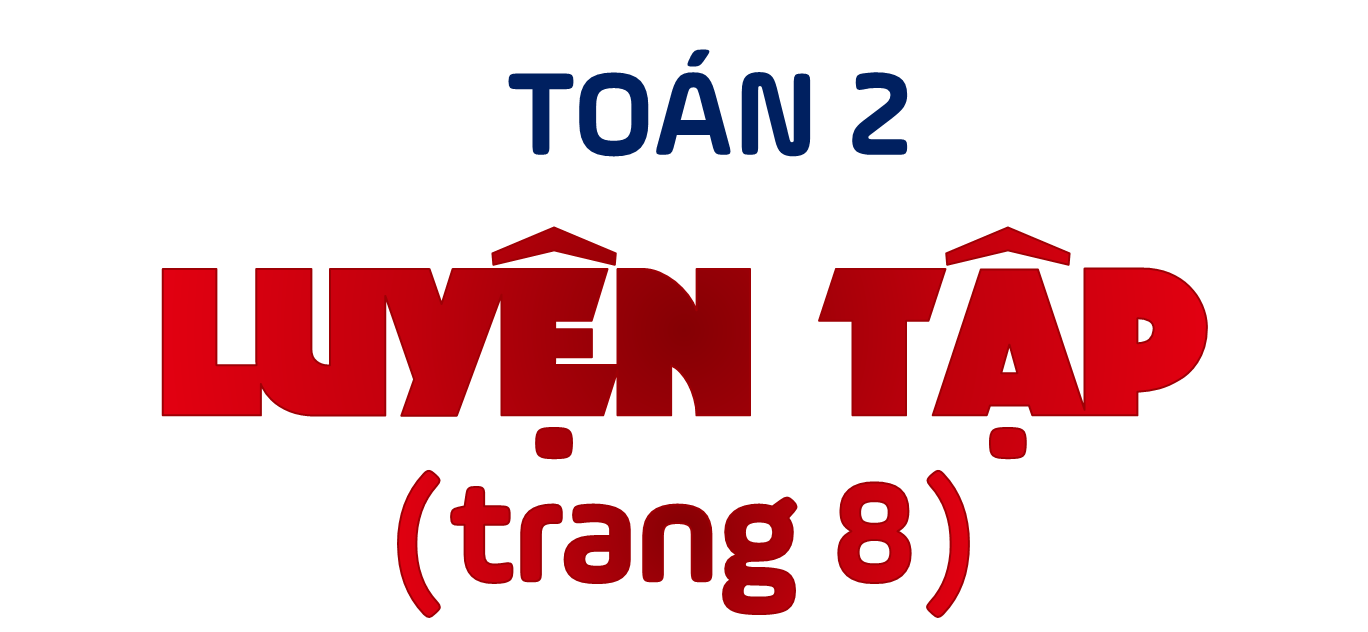 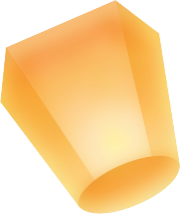 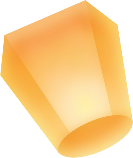 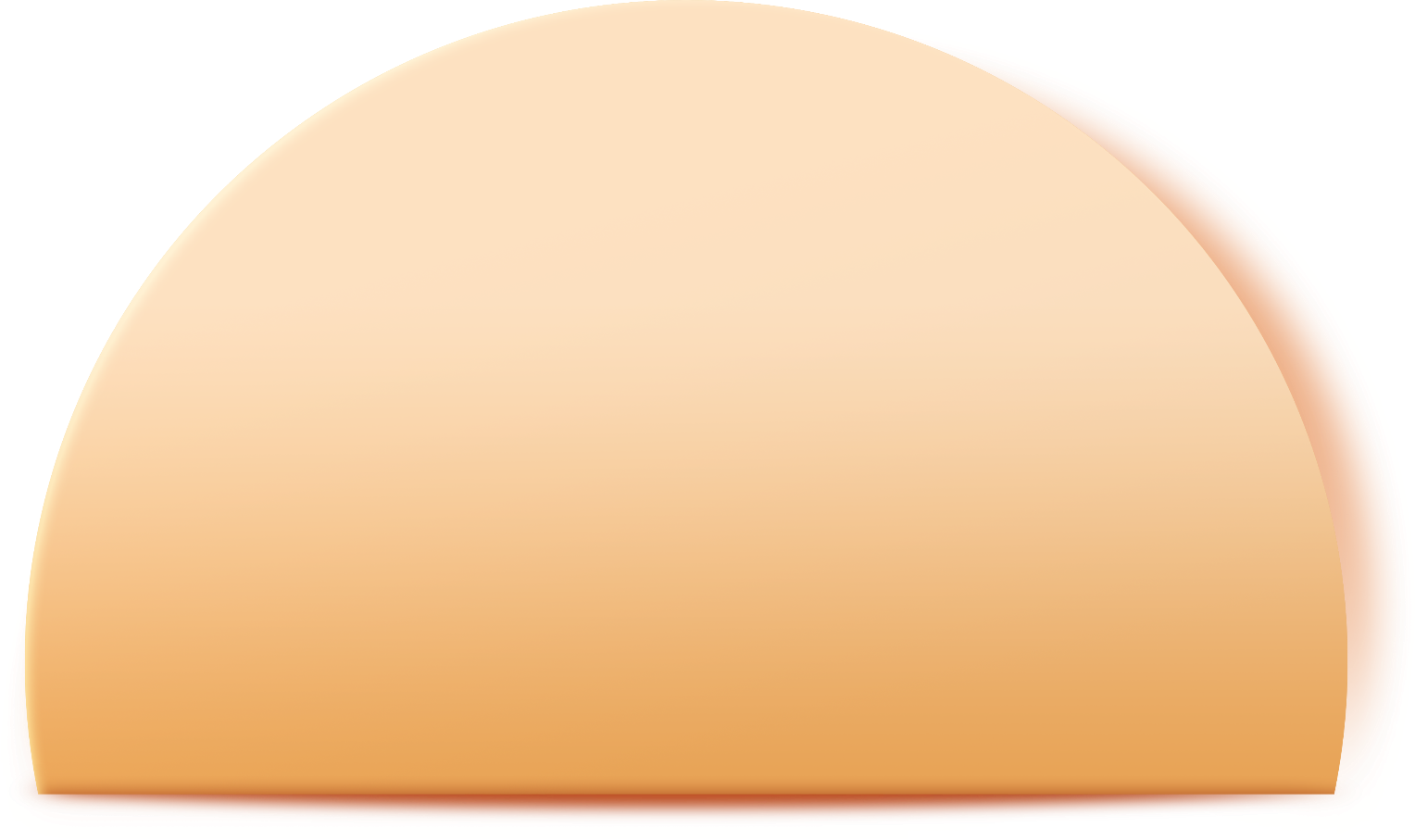 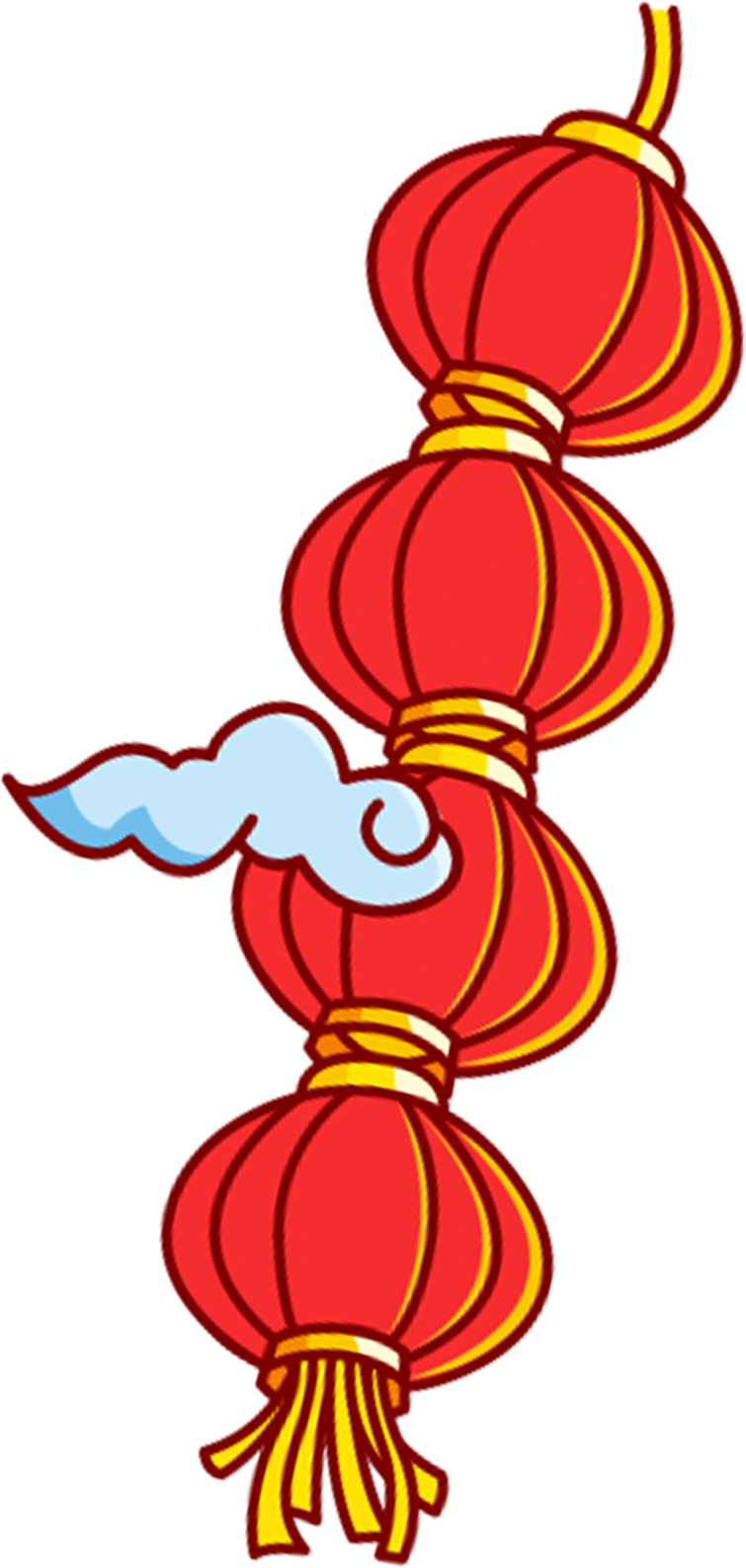 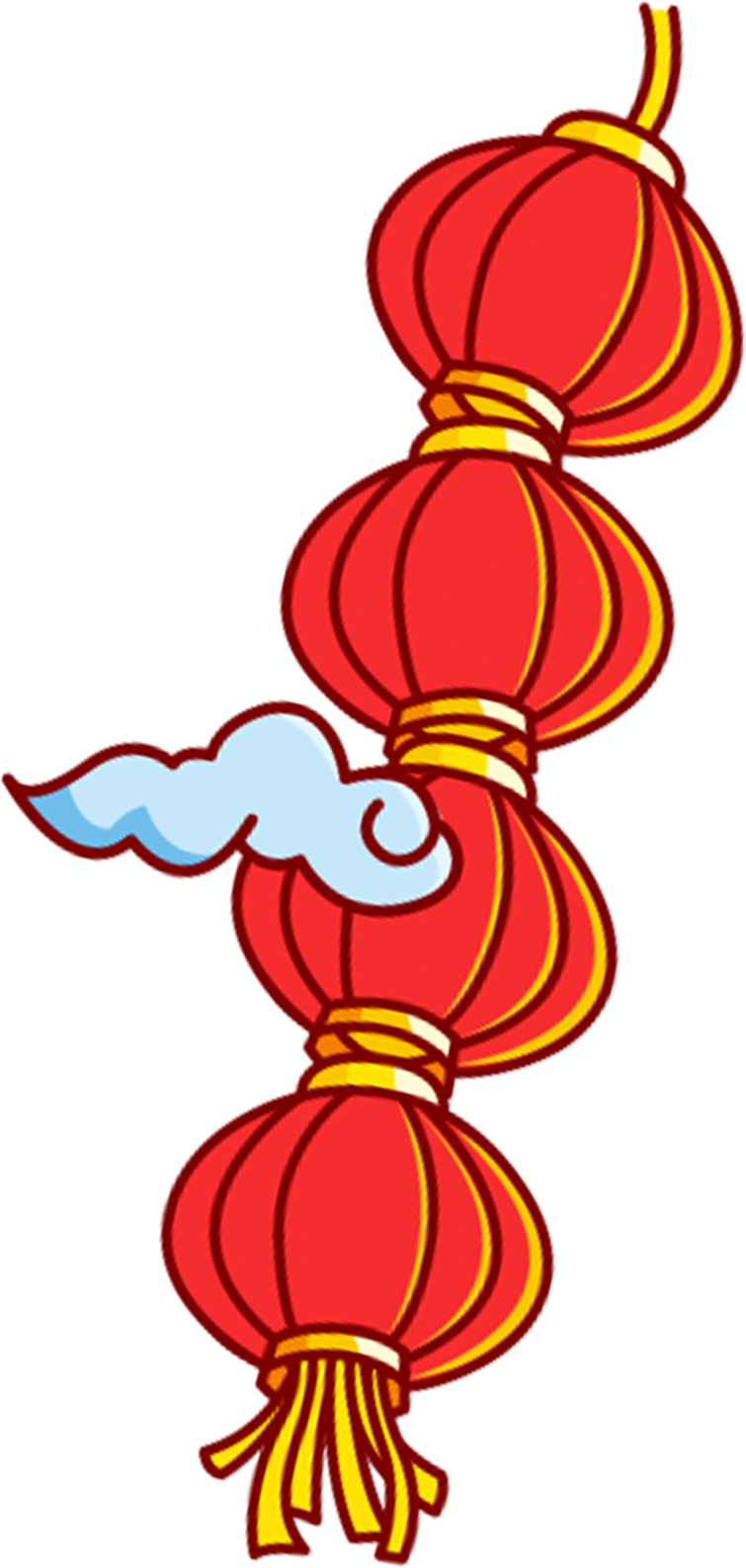 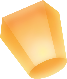 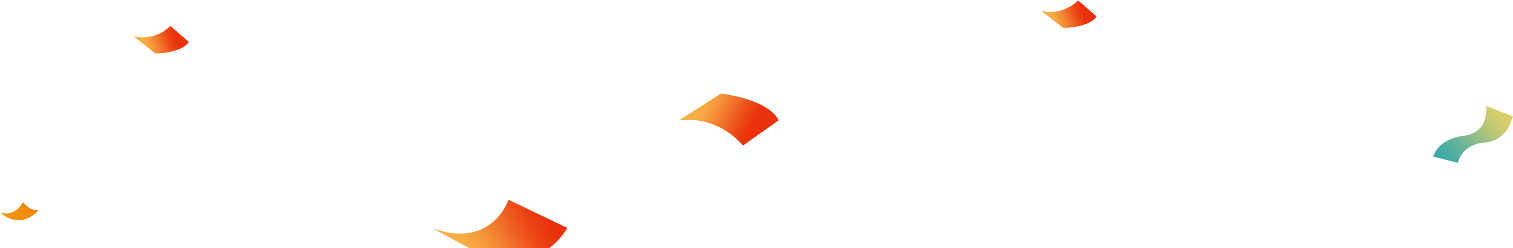 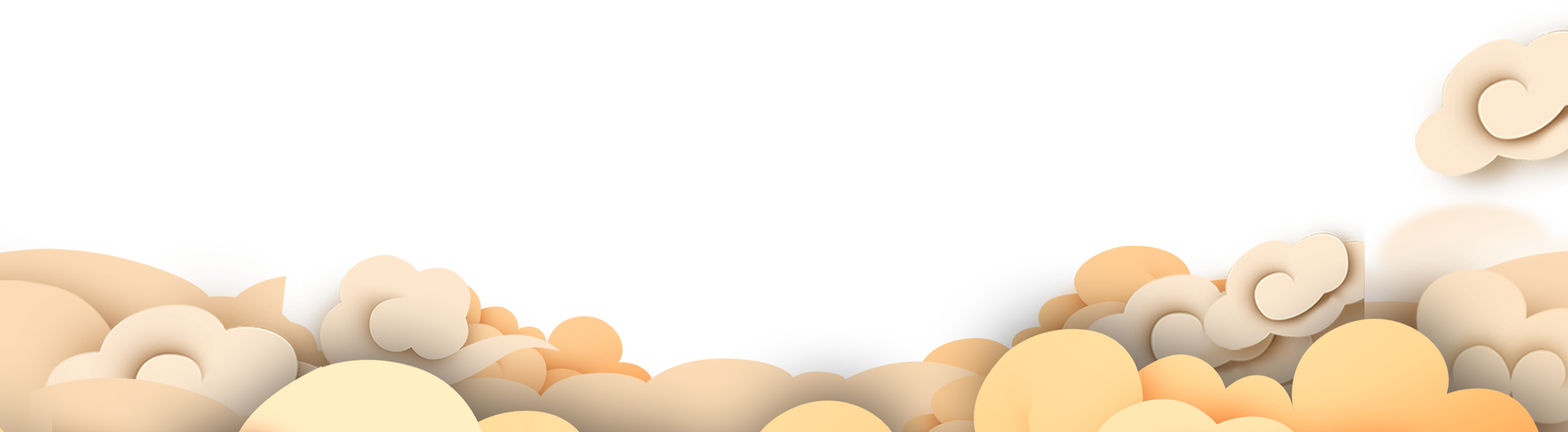 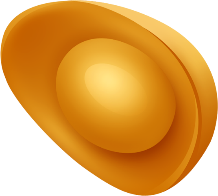 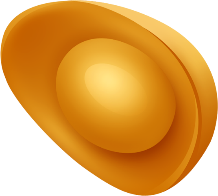 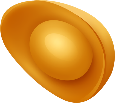 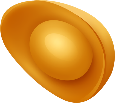 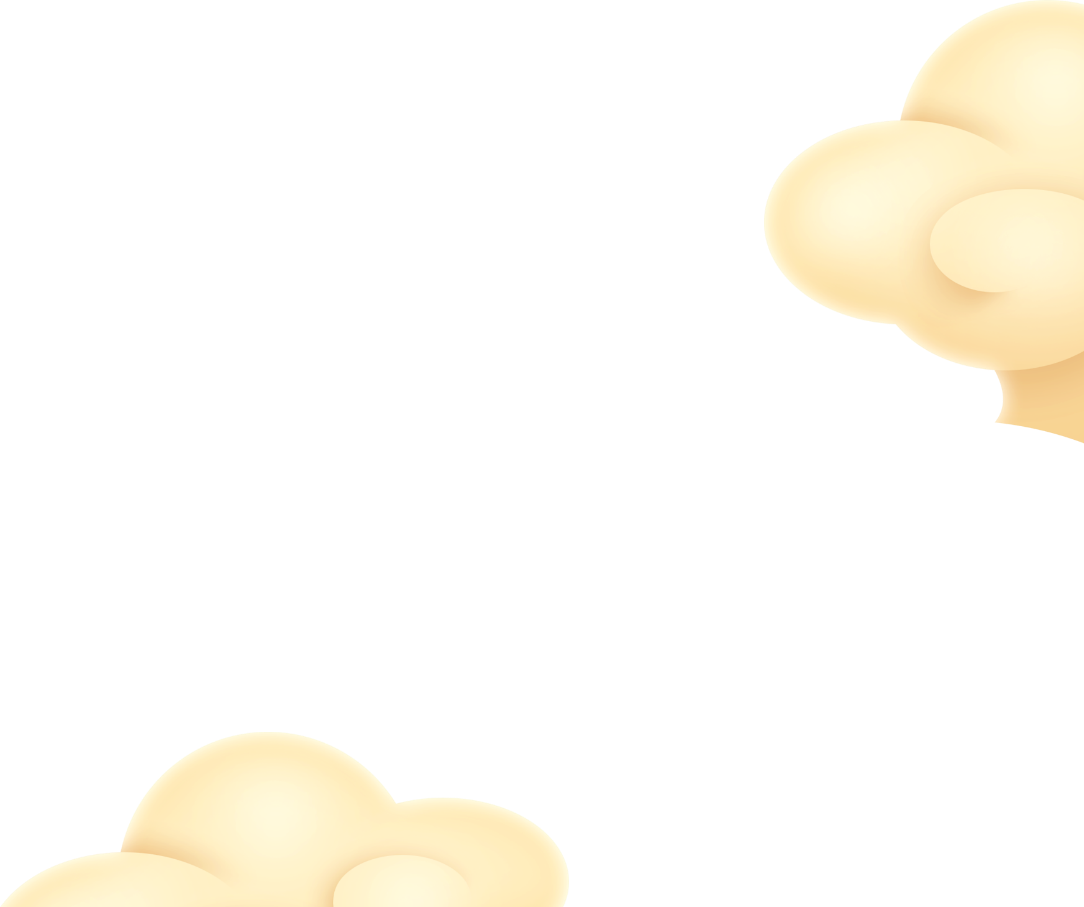 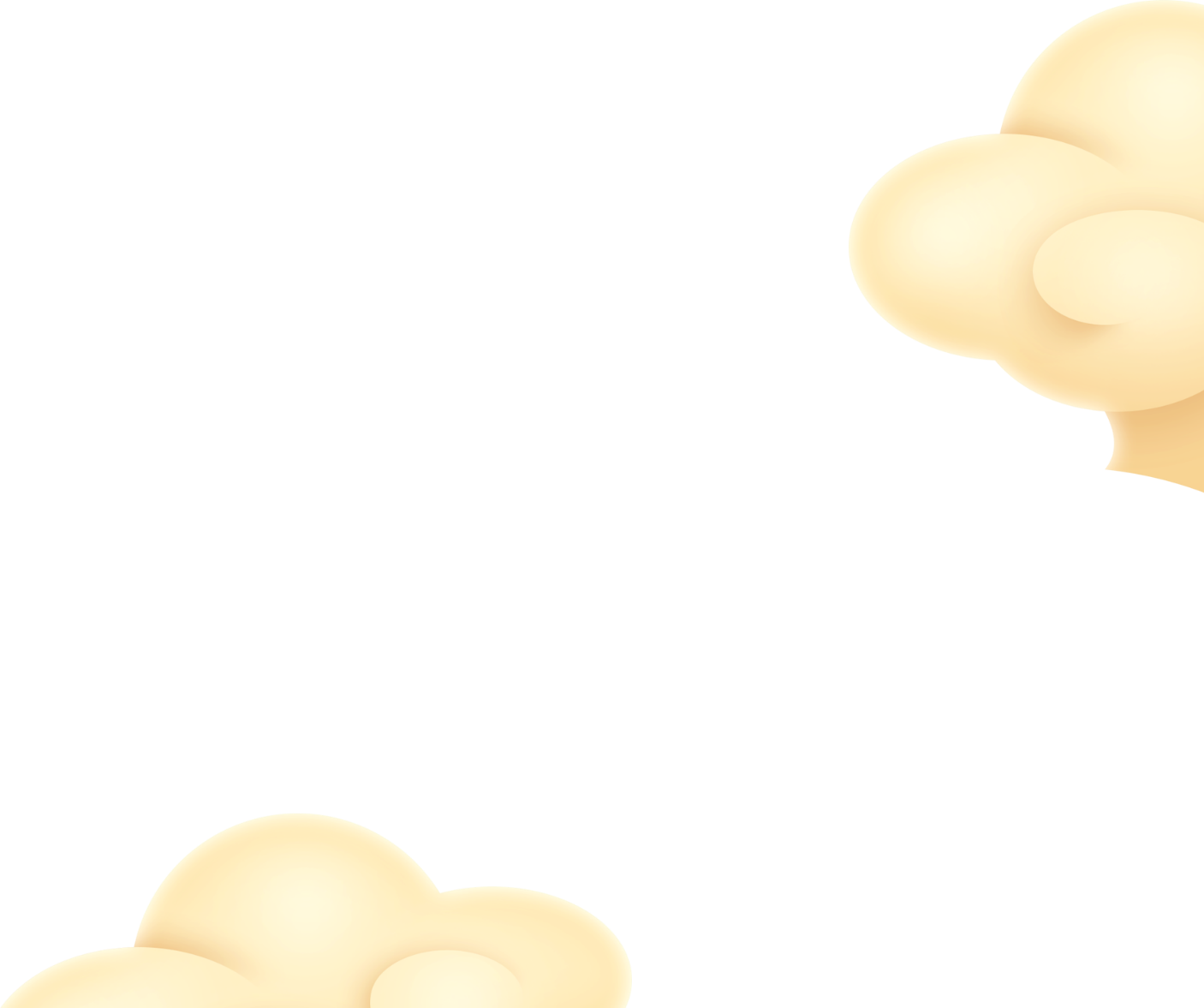 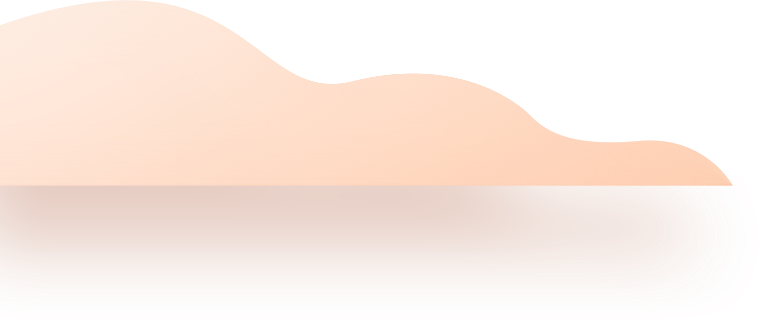 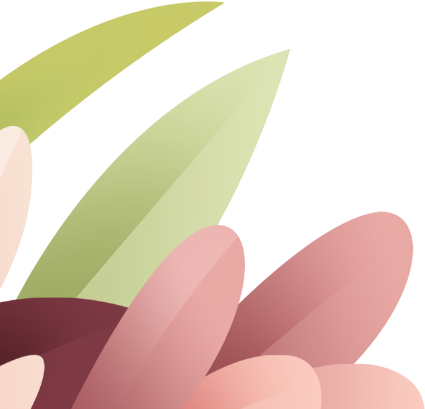 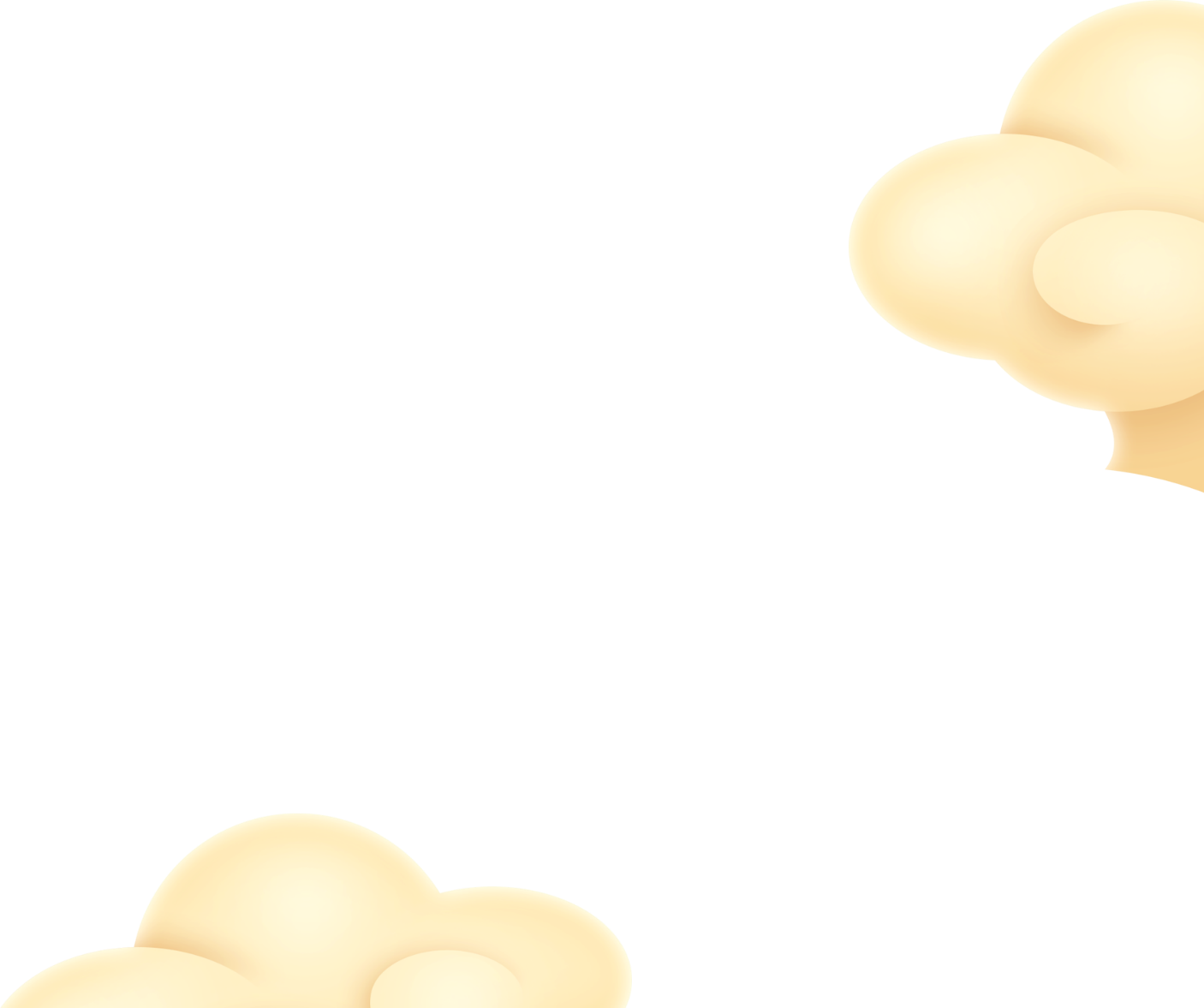 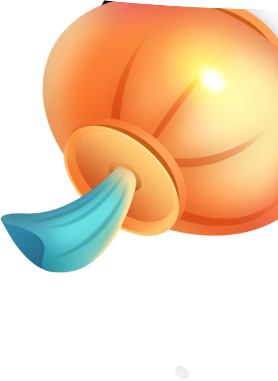 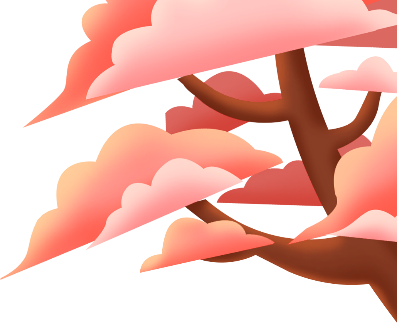 Bài 1: Tìm tích, biết:
Hai thừa số là 2 và 4
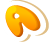 Hai thừa số là 8 và 2
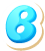 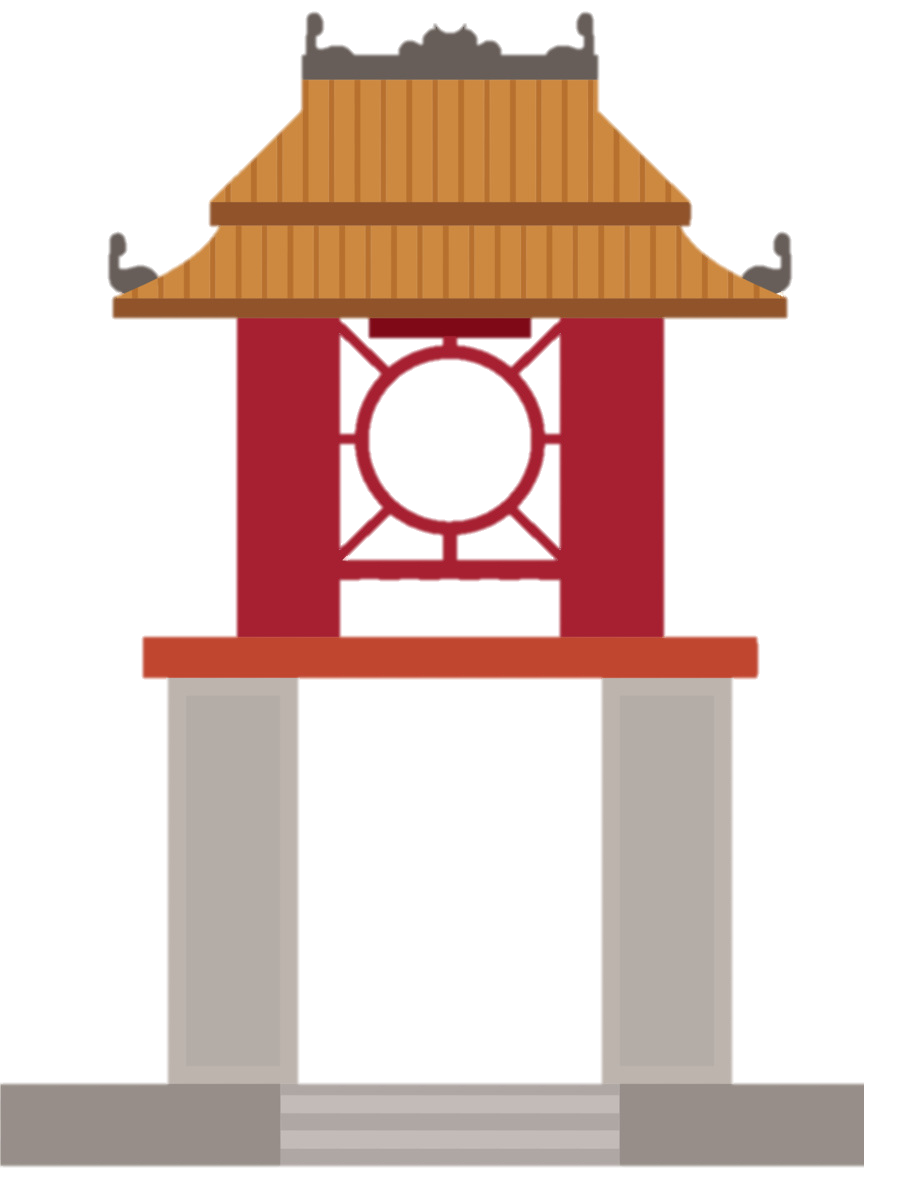 Hai thừa số là 4 và 5
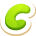 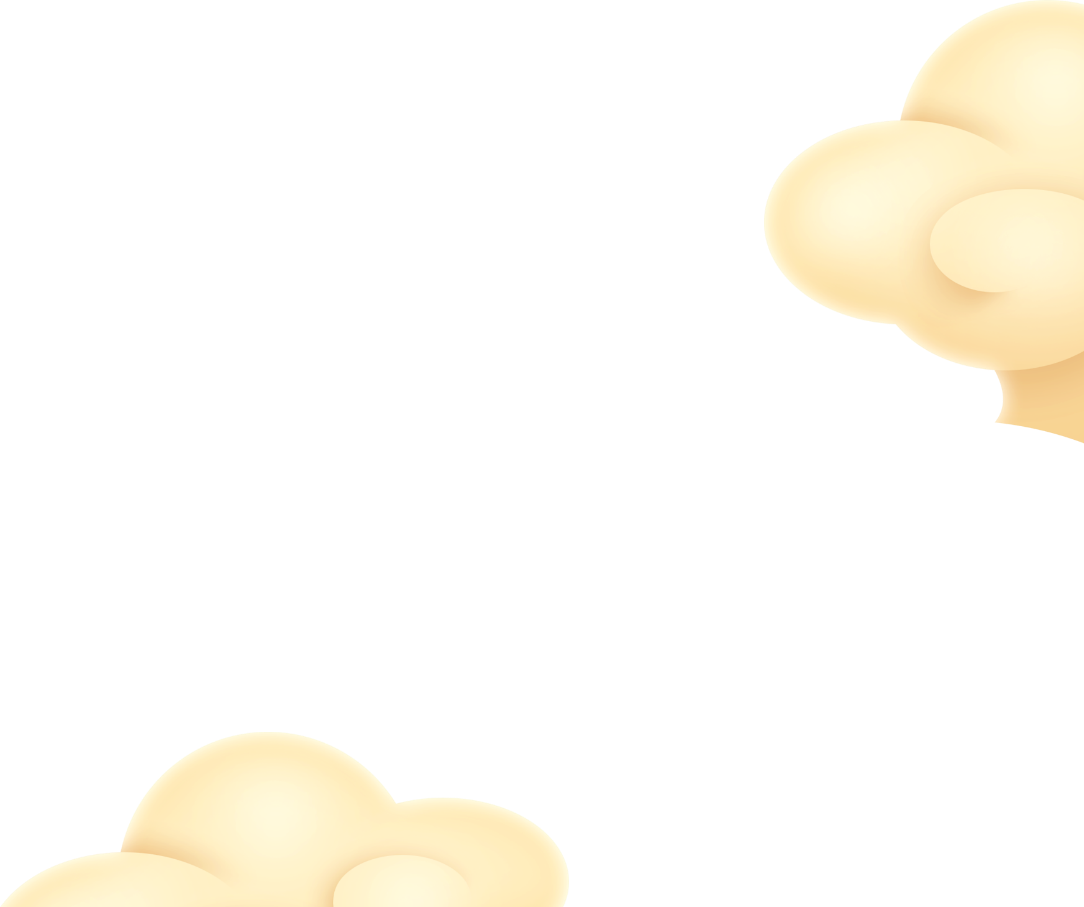 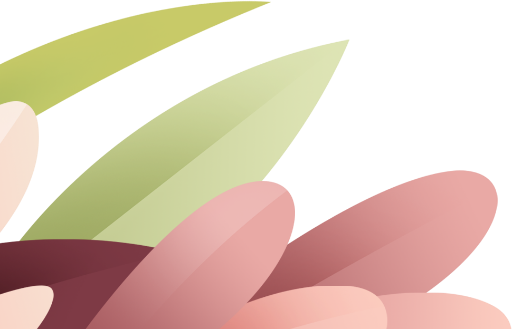 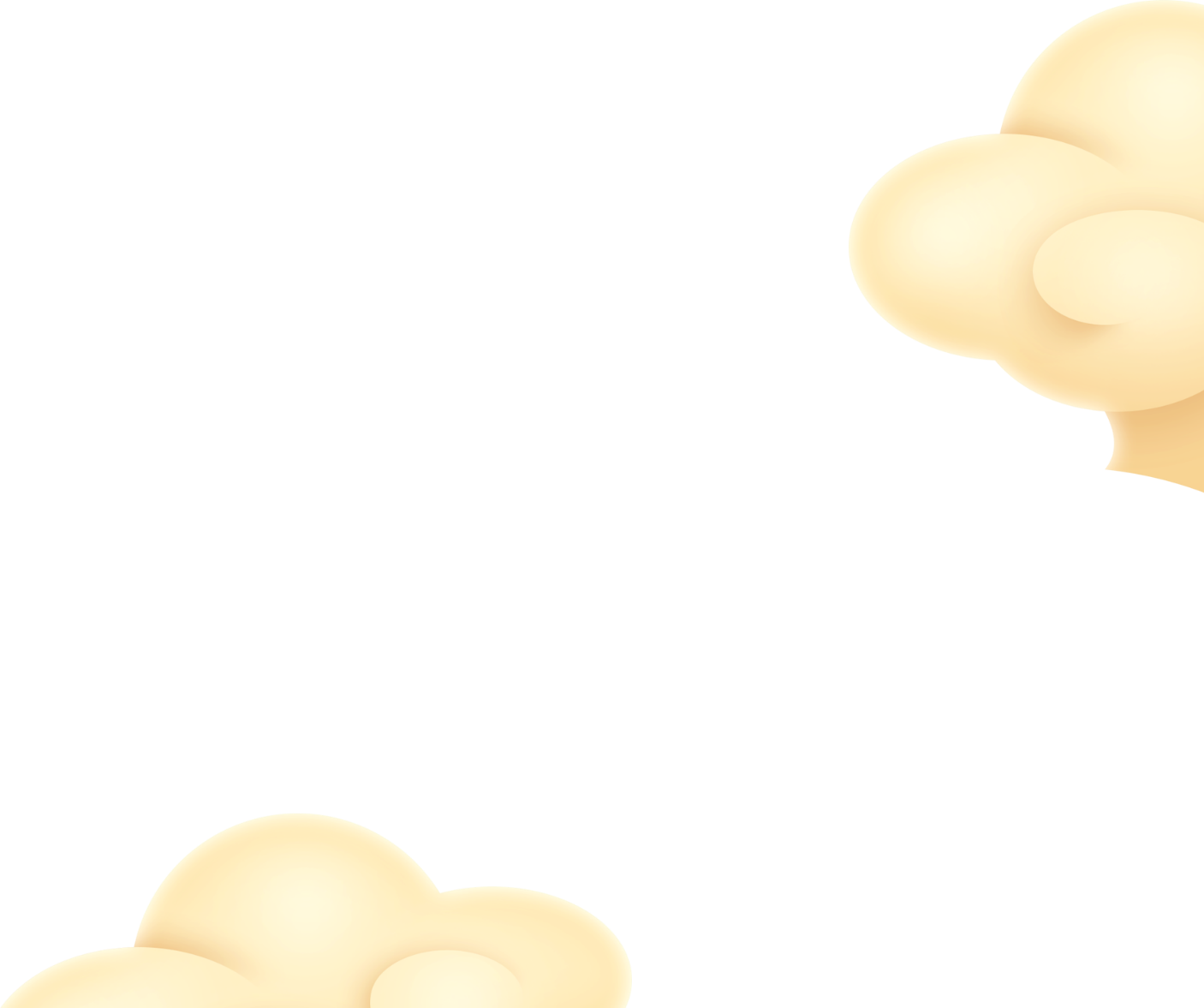 Bài 1: Tìm tích, biết:
Hai thừa số là 2 và 4
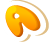 Bài 2: Số?
6
15
10
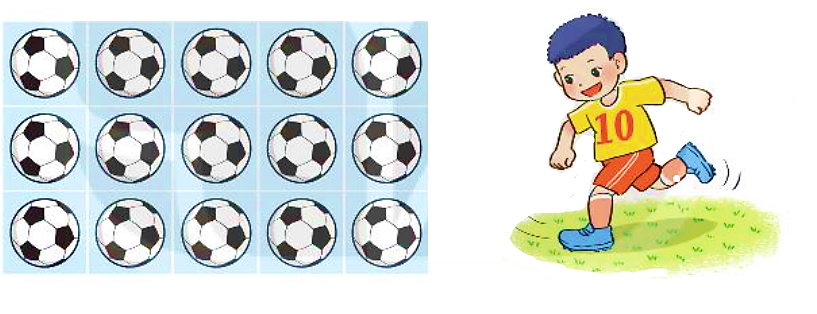 Bài 3
a) Mỗi hàng có 5 quả bóng.
Hỏi 3 hàng có tất cả bao nhiêu quả bóng?
b) Mỗi cột có 3 quả bóng.
Hỏi 5 cột có tất cả bao nhiêu quả bóng?
Bài giải
Bài giải
Số quả bóng ở cả 3 hàng là:
Số quả bóng ở cả 5 cột là:
?
?
?
?
15
5
15
3
?
?
Đáp số:            quả bóng.
Đáp số:            quả bóng.
15
15
Bài 4
>; <; =
?
=
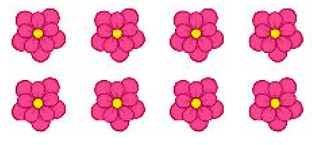 ?
8
8
>
8
?
<
?
8